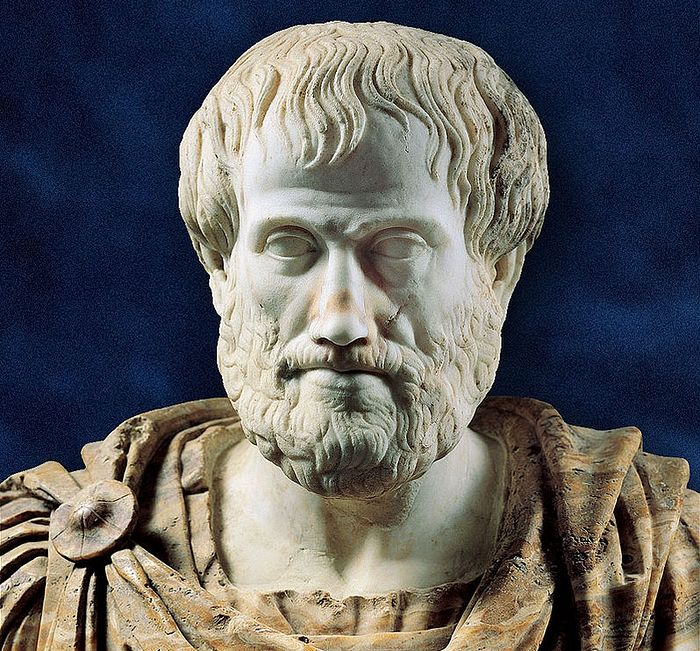 Феноменология Аристотеля. Лекция 6
Границы парадиза сознания
ВЕЩЬ и пограничная онтология
Космос как стена
НИЧТО: действительное и ВОЗМОЖНОЕ
СОФИЯ и АКТИВНЫЙ ИНТЕЛЛЕКТ